CREATE BRIDGES 
We need you!
[Speaker Notes: Instructions: Have this slide up as people enter and/or use as your intro slide.

Note for presenter: This presentation as outlined, can be delivered in 20 – 32 minutes. Adjust the content and time as needed for the audience.

Time: <1 minute

Materials: None

Handouts: None]
Acknowledgements
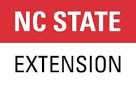 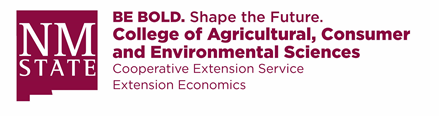 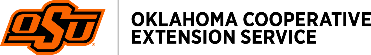 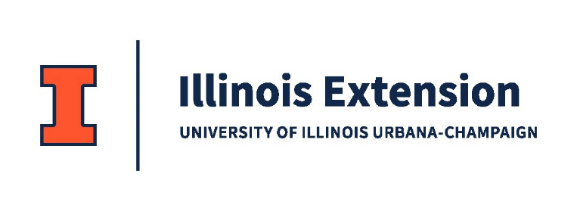 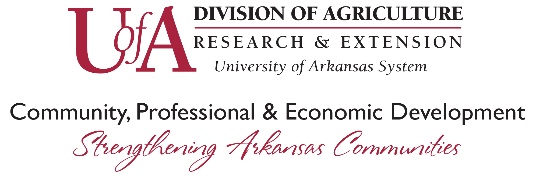 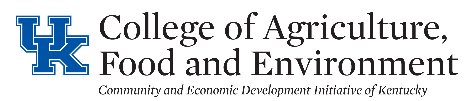 This curriculum was made possible through funding by Walmart.  The findings, conclusions, and recommendations presented in this curriculum are those of the Southern Rural Development Center and its project partners alone, and do not necessarily reflect the opinions of  Walmart.
This work is supported by 2022-51150-327212 from the U.S. Department of Agriculture, National Institute of Food and Agriculture.
Any opinions, findings, conclusions, or recommendations expressed in this publication are those of the author(s) and should not be construed to represent any official USDA or U.S. Government determination or policy.
[Speaker Notes: Instructions:  Share this acknowledgment of the partnerships with CREATE BRIDGES.
 
Materials: None
 
Handouts: None
 
Time: 1 Minute]
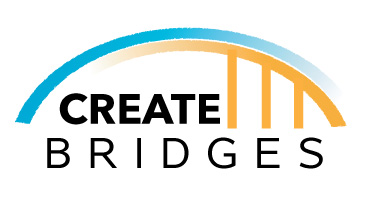 Stands for:
Celebrating REtail, Accommodations, Tourism, and Entertainment 
by 
Building Rural Innovations and Developing Growth Economies
[Speaker Notes: Instructions: CREATE BRIDGES was formed because we recognize that the jobs rural southern communities previously relied on are disappearing and that service sector jobs (retail, accommodations, tourism and entertainment or CREATE businesses) make up a significant percent of the remaining jobs. 

Cooperative Extension and the Southern Rural Development Center have partnered with Walmart to strengthen the service sector in your regions, using the Stronger Economies Together initiative as a guideline. 

Time: 1 minute

Materials: None

Handouts: 2-page handout]
Purpose of CREATE BRIDGES
[Speaker Notes: Instructions: 
1. Raise awareness of the role retail, accommodations, tourism, and entertainment businesses play in the local workforce and economy

2. Determine challenges, barriers, and opportunities related to those businesses

3. Develop and implement strategies to strengthen the retail, accommodations, tourism, and entertainment sectors within a region.

Time: 1 minute

Materials: None

Handouts: None]
CREATE BRIDGES Process
Business Retention and Expansion
Resource Listing of businesses, training programs, and resources
New strategies 
and 
actions
CREATE 
BRIDGES
Forum
Regional Steering Committee
CREATE 
Academy
Employee engagement
[Speaker Notes: Instructions:
The first assignment after forming the Regional Steering Committee (RSC) is the resource listing assignment.  This assignment includes cataloguing a list of CREATE sector businesses, organizations that support CREATE businesses, workforce training programs or resources, and any other community assets that may benefit the CREATE sector or the implementation of this program.  This activity will start at the Regional Steering Committee orientation and will also be included in the CREATE forum.

The CREATE BRIDGES forum provides an opportunity for local community members and partners to engage in the CREATE BRIGDES process.  This event brings in stakeholders beyond the Regional Steering Committee, provides opportunity for networking and engagement, and gives others a voice and investment in the project.
During this event, we will convene partners to explore opportunities and challenges in the CREATE sectors. The CREATE forum will be a guided 3-hour discussion which will enhance the asset mapping catalogue by breaking the room into groups of 8-10 and initiating brainstorming around CREATE businesses and workforce training. 

The next phase consists of a both business retention and expansion focus as well as a workforce focus that involves engaging employees. Together these components provide insight into support for both employers and employees.  

The business retention and expansion side of this phase will be led by another subset of the RSC.  The Business Retention and Expansion program will focus on small group and individual meetings with business owners/managers; understanding business roles, needs, and changes; gathering information to assess opportunities, threats and barriers; and analyzing and reporting the findings.  Information gathered during this phase will be aggregated and analyzed to identify common themes and a report summarizing business owner perspectives and opportunities will be produced. This information will be used to identify early actions or low-hanging fruit as well as develop new strategies and actions in the final phase. 

For employee engagement, CREATE BRIDGES will also initiate conversations with current employees within the regions. Employees will be engaged in conversations through an online (or paper) survey and asked a series of questions about their work experience as employees. A base survey is available for use, and RSCs can add other questions appropriate for their region.  This information will also be aggregated and analyzed to identify common themes and a report summarizing workforce perspectives and opportunities will be produced. This information can be used to identify early actions as well as to develop new strategies and actions in the final phase. 

Following the BRE and Employee Engagement is a CREATE Academy for the RSC members to provide region specific data regarding CREATE sectors.  The CREATE Academy is a data-driven process that uses brainstorming exercises to generate ideas.  The process centers around small group discussions and extensive exploration of data related to economic development in the region.  The goal of the CREATE Academy is to identify potential barriers and opportunities for business owners/managers and the workforce to address.

Taking action on new strategies to support a strong business sector is the final phase of CREATE BRIDGES.  During review and planning sessions, feedback from workforce participants and business collaborators will be analyzed. The RSC will brainstorm ideas to enhance and grow CREATE businesses and workforce in region. Feedback and brainstorming ideas will then be synthesized and used to identify short-, medium-, and long-term goals and strategies which will be used to develop a joint plan of action. 
During this time gaps and opportunities for growth that were identified in the workforce focus and business retention and expansion phases will be taken into consideration and used to develop or adopt new, region-appropriate programs and trainings. 

The overall goal of this phase is to develop sustainable actions that create positive change in the local workforce and business environments. 
 ---
Time:  5-8 minutes

Materials:  None

Handouts: None]
Resources Needed
Regional Steering Committee members
Facilities for meetings and workshops
Meeting and workshop supplies (e.g. flip charts, printing needs, markers, AV equipment, etc.)
Refreshments and food for meetings and workshops
Volunteers for Business Retention and Expansion (BR&E) efforts
Data summary for BR&E and Employee Engagement survey efforts 
Funding of strategic planning initiatives
Assistance with program evaluation efforts
[Speaker Notes: Instructions: This is a list of resources needed to implement the program

Time: 2 minutes

Materials: None

Handouts: None]
Funding needs:
Process
Strategy (Broad Examples)
Personnel
Travel costs
Material costs
Overhead costs
Workforce trainings
Business trainings
Regional marketing
School-Business partnership projects
[Speaker Notes: Instructions:
Process Funding
Personnel: this category may already be covered. You can also provide time estimates for how much personnel time each week you anticipate devoting to this project.
Travel costs: Even if you (the project coordinator) live local to the region, and even if this program is only being implemented in one county or town, there will still be travel costs associated with the program. 
Material costs: printed materials such as handouts, flyers, and surveys; flipcharts; markers; (possibly) electronic equipment
Overhead costs: this category may not be applicable, but address if it is

Strategy Funding
Workforce trainings: customer service, social media marketing, management, etc.
Business trainings: marketing, succession planning, creating career pathways, management skills, etc.
Regional marketing: regional branding, social media marketing campaign, regional tourism maps, etc.
School-Business partnership projects: mutually beneficial service such as regional or business marketing (university and community college); CREATE sector field trips (high school, Jr. high, and elementary school); teaching youth the importance of supporting the local economy


Time: 3-5 minutes

Materials: None

Handouts: Low Cost, High Impact Strategies (optional)]
Regional Steering Committee Responsibilities
Coordinate with state facilitators
Guide resource listing assignment
Engage key stakeholders and the public
Plan and implement communications strategy for region
Initiate CREATE BRIDGES forum
Participate in CREATE Academy
Coordinate support for existing CREATE businesses
Implement new strategies and actions
[Speaker Notes: Instructions: 
“If you are interested in serving on the Regional Steering Committee, here is a list of the responsibilities. In a bit, we’ll talk about additional ways to be involved.” 

This list of Regional Steering Committee (RSC) responsibilities will be of interest to anyone considering becoming an RSC member or understanding the extent of program activities. It’s important to emphasize that while there is a project coordinator, the RSC is responsible for the majority of the work on the project and drives the success of the program. An active and invested RSC will lead to a successful program. Make sure to include time for questions here.

Time: 3-5 minutes

Materials:

Handouts: RSC Responsibilities and Time Chart (optional, if appropriate to group)]
Ways to be involved
Help identify and engage CREATE businesses
Assist with Business Retention and Expansion Interviews
Support employee engagement
Encourage employees to participate in surveys and trainings
Host a meeting
Sponsor refreshments 
Provide grants to support the process of the program
Provide grants to support strategy implementation
[Speaker Notes: Instructions: This is a list of ways to volunteer and help with the program if you’d like to be involved but can’t commit to being on the Regional Steering Committee. We’ll share how to stay in the loop and involved on the next slide.

Time: 1-2 minutes

Materials: None

Handouts: None]
Stay in the loop!
[Contacts, Website, Social Media]
[Speaker Notes: Instructions: Here you can share the project coordinator’s contact information. If there are already identified RSC co-chairs, then you may want to include their contact information as well. You may also wish to have an email list for folks interested in staying involved. If so, now is a good time to pass around a sign-up sheet for the email list. Share any other contact information that is relevant such as social media accounts and websites.

Time: 1-2 minutes

Materials: Sign-up sheet for email list

Handouts: None]
Questions?
[Speaker Notes: Instructions: Have some time for Q&A at the end

Time: 3-5 minutes (adjust as necessary)

Materials: None

Handouts: None]